Our superstar bakers!
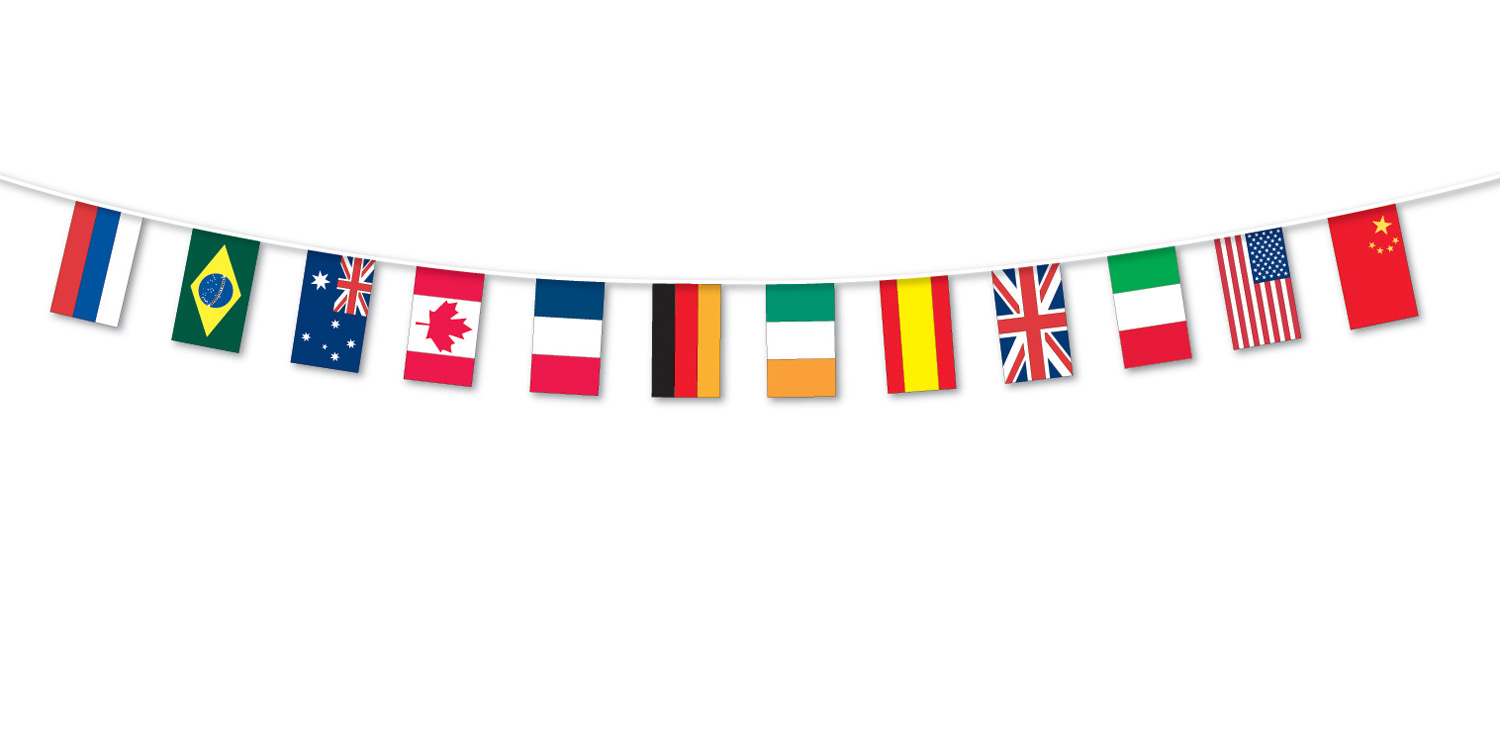 7A
Archie D
Brooke C
Imogen A
Ellie M-B
Kody M
Alfie D-P
Arthur R
Bea M
Lilly-May F
Rimna T
Beth W
Xavier P
David E
Lewis I
7C
Alex F
Rosie C–H
Albie L
Isabelle J
Verena S
Miyah W
Lola C
Sean R
7W
Valentina G
Serena H
Isla J
Amelia L
Daniel S
7B
Matlida D
Sienna R
Ophelia D
Kai D
Ella F
Holly G
Darcy H
Maddie M
Eliza M
Isabelle M
Holly P
Jacob H
Dante P
William S
7M
Noah C
Alfie M
Jason J
Lydia M
Kady L
Jamie B
Nicole J
Verity G
Kwae W
Lana Rose R
Callum P
Noah M
Phoenix S
Meadow S
Macy M
Furtuna K
Eva H
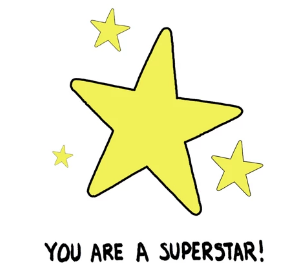 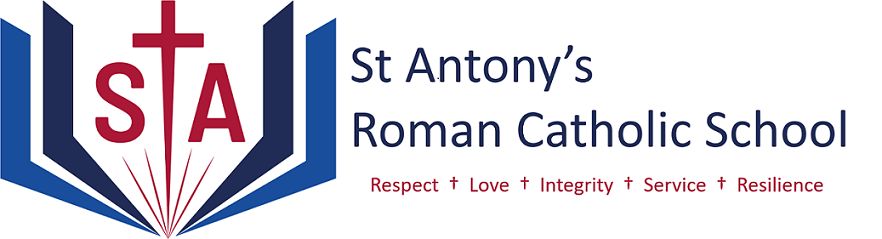 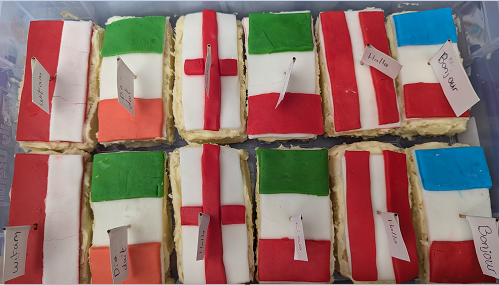 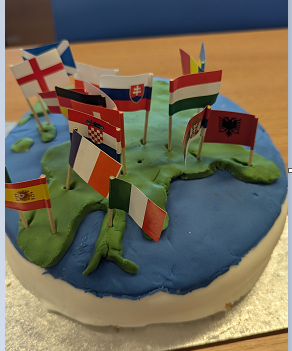 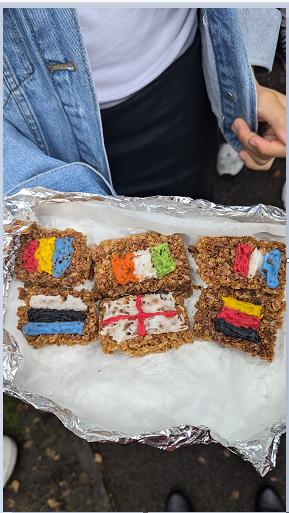 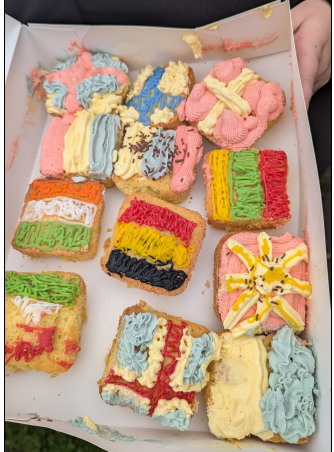 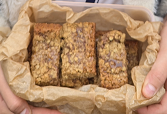 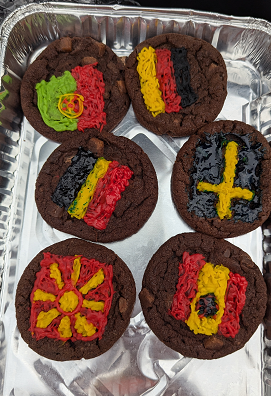 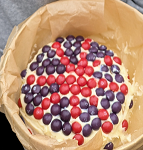 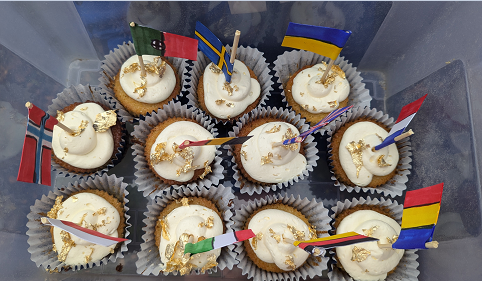 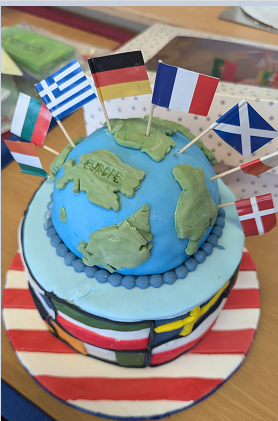 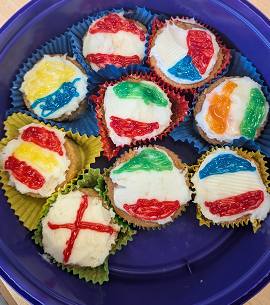 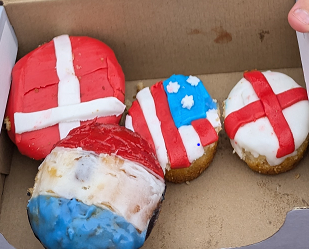 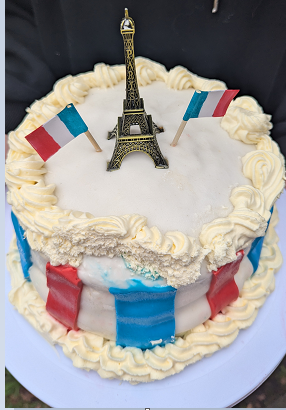 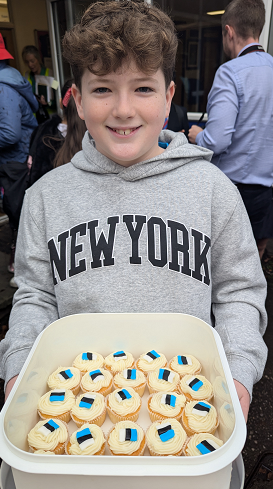 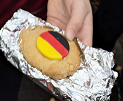 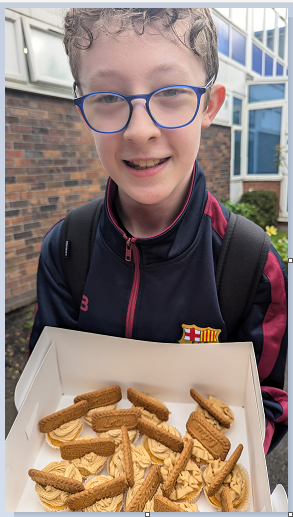 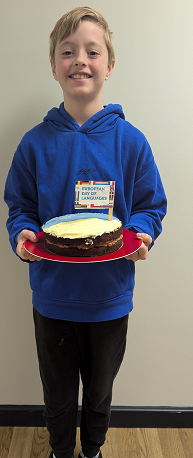 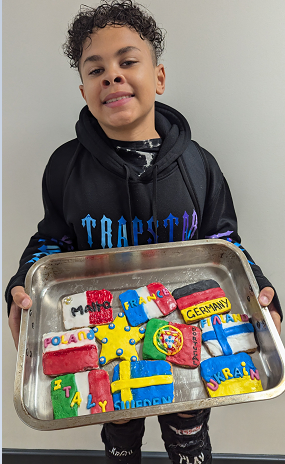 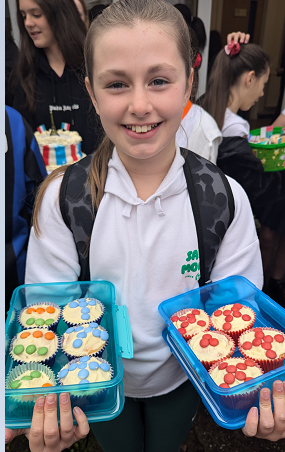 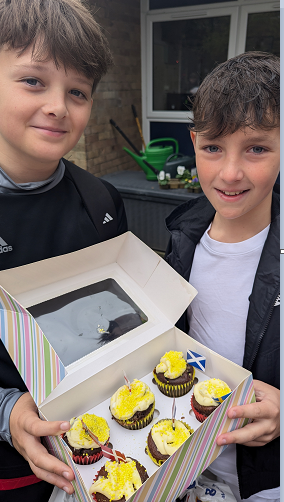 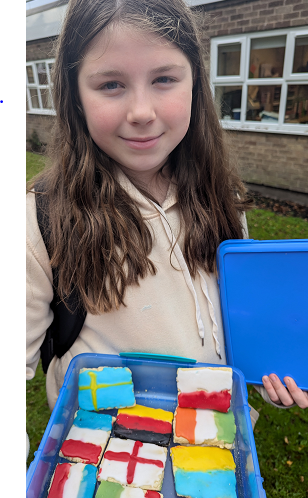 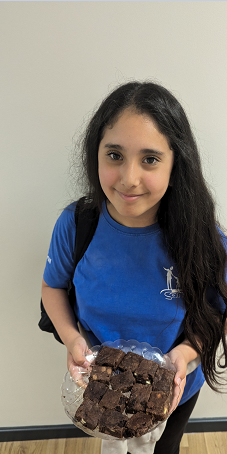 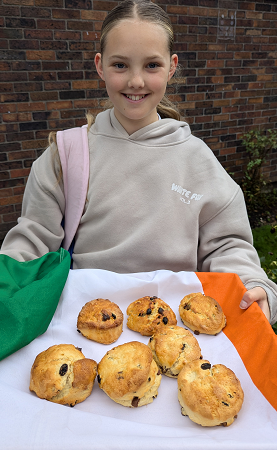 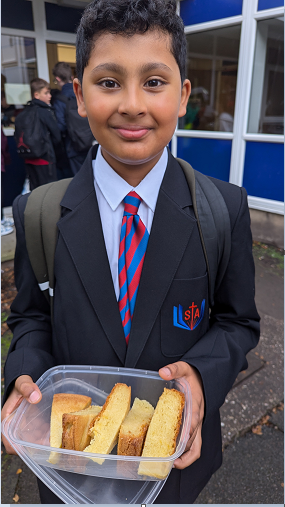 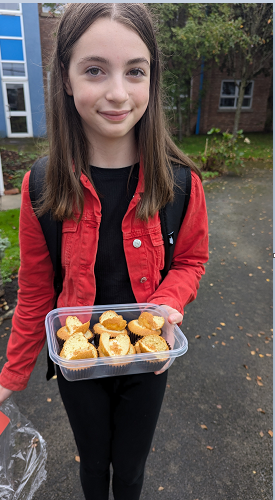 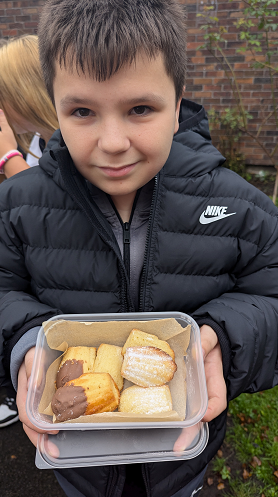 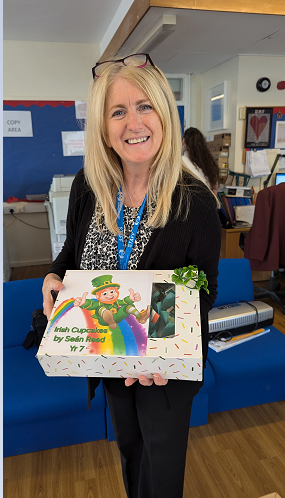 Congratulations Year 7!!Everything was delicious!
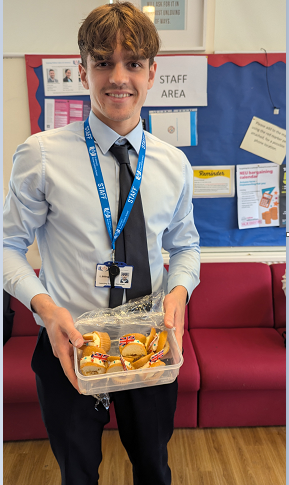 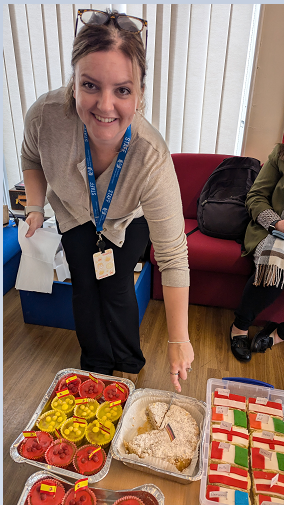 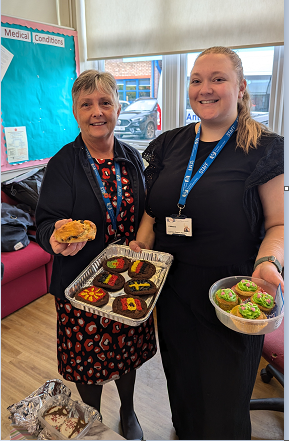 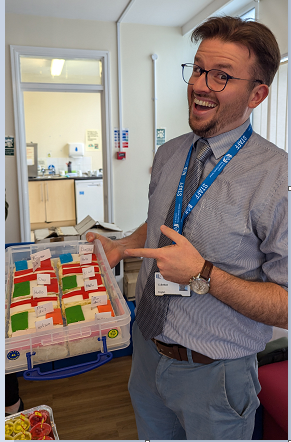